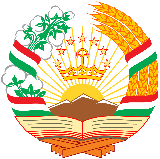 Кумитаи андози назди Ҳукумати 
Ҷумҳурии Тоҷикистон
Налоговый комитет при Правительстве 
Республики Таджикистан
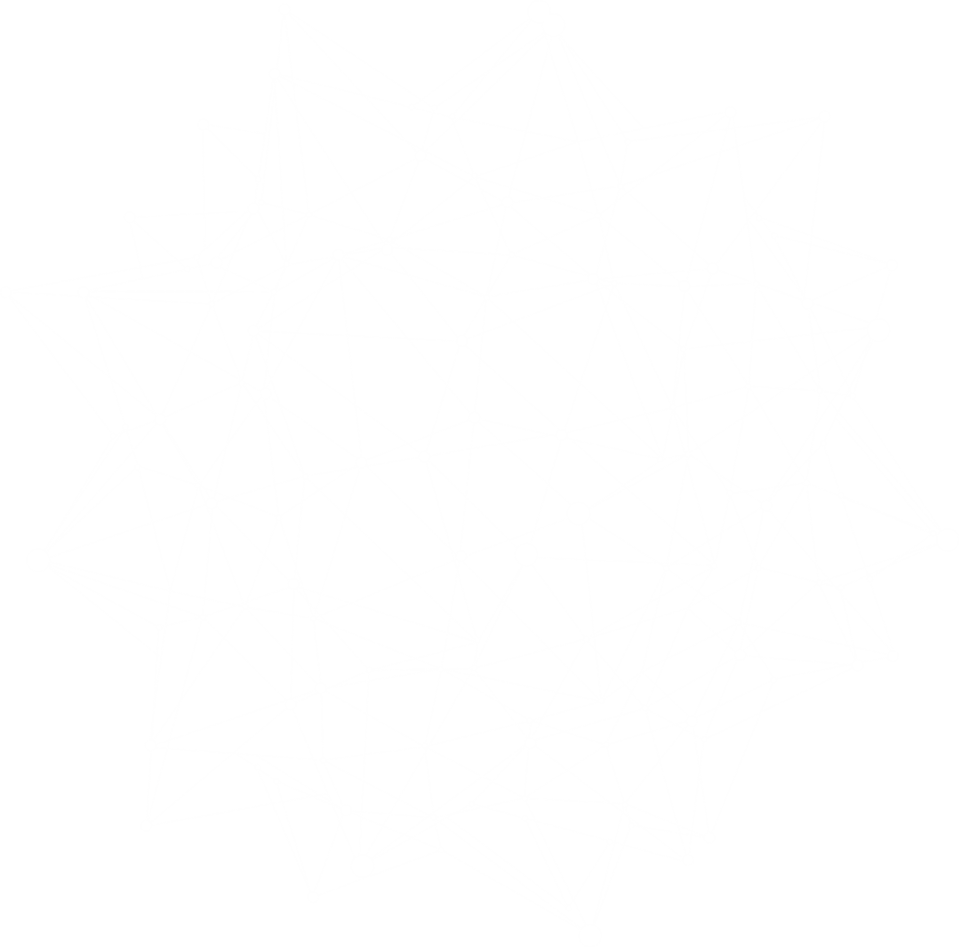 Текущее состояние
и перспективы цифровизации
1
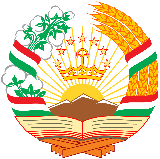 Налоговый комитет при Правительстве 
Республики Таджикистан
Программа развития налогового администрирования на 2020-2025 годы, принятая 30 декабря 2019 года постановлением Правительства Республики Таджикистан №643
начало
Меры по развитию налогового администрирования Республики Таджикистан
2020 г.
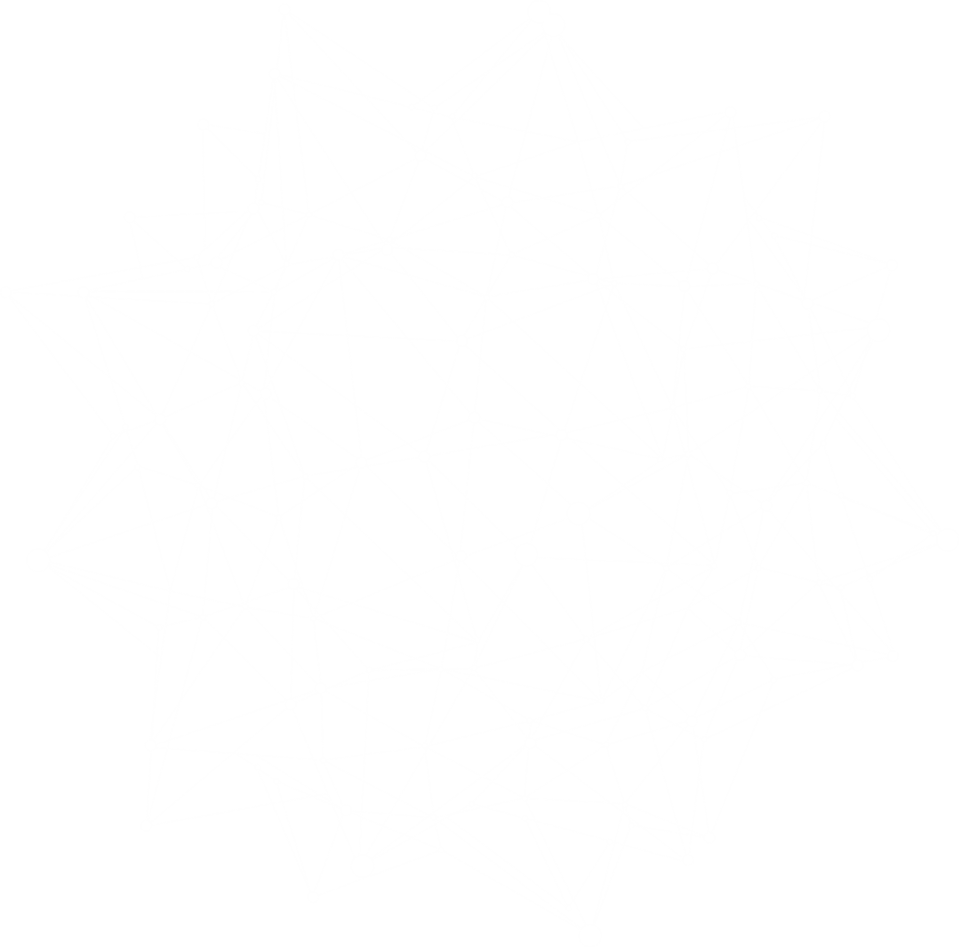 окончание
Повышение эффективности за счет  принципов устойчивого развития,  клиентоориентированности и цифровизации
2025 г.
ПРИНЦИП КЛИЕНТООРИЕНТИРОВАННОСТИ
Цель Программы:
Упрощение налоговой системы 

Повышение качества услуг  налогоплательщикам

Улучшение добровольного соблюдения налогового законодательства
2
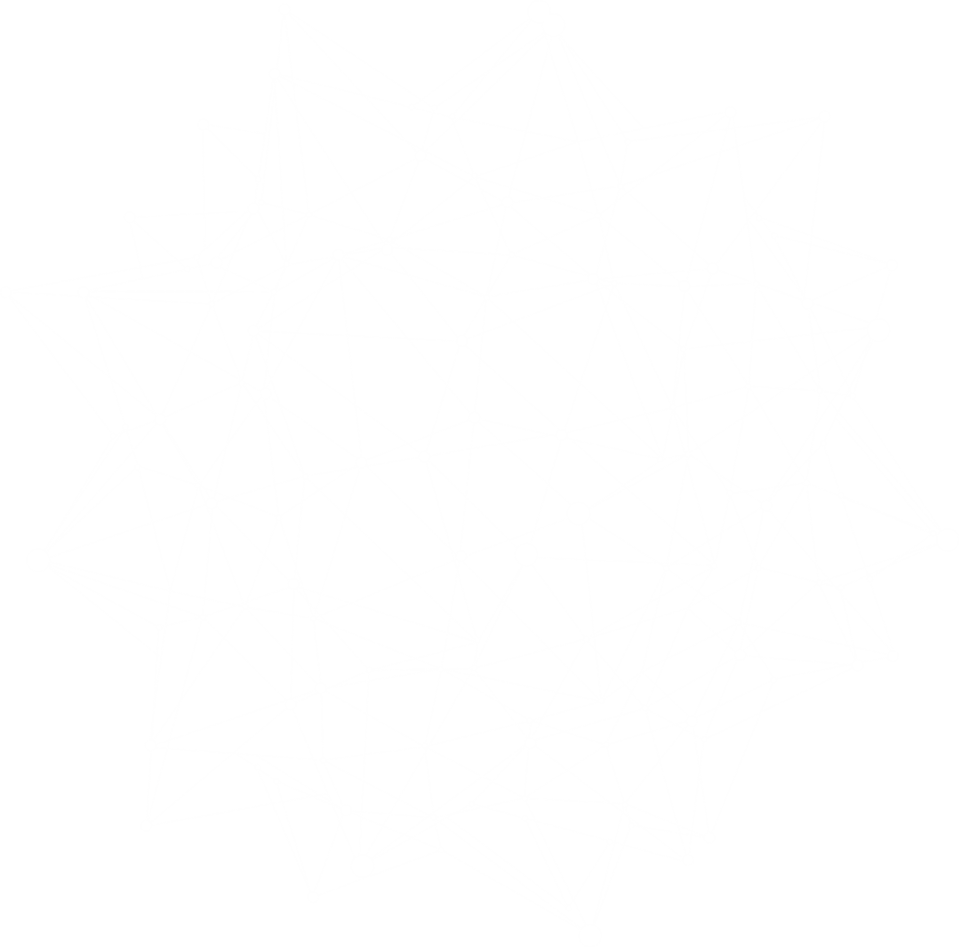 Налоговый комитет 
при Правительстве 
Республики Таджикистан
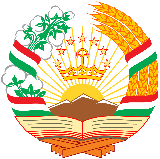 ЦИФРОВИЗАЦИЯ НАЛОГОВОГО АДМИНИСТРИРОВАНИЯ
81
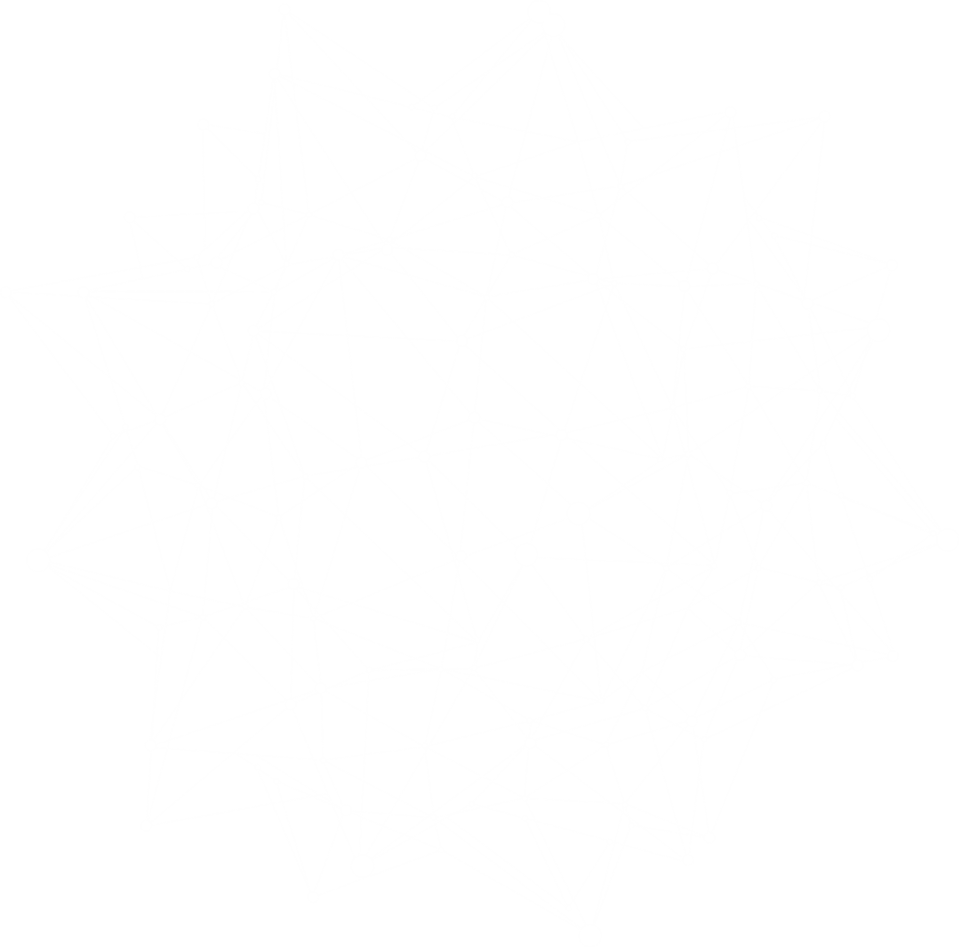 Технологии цифровизации:
Автоматизация сбора и регистрация данных
Автоматизация учета налогоплательщиков и их информационного профиля
Облачные данные
IT – технологии прослеживания информационных потоков и товаров
налоговых услуг
Открытые интерфейсы (API)
Электронный документооборот. IT –инфраструктура потоков информации, электронная отчетность,  аналитика
Фискальная прозрачность
Скорость взаимодействия
Безопасность данных
Аналитика и информирование
Электронный документооборот
Электронные платежи
IT -  диалог с налогоплательщиком
Нейросети и ИИ
Цифровая экосистема двусторонней коммуникации с налогоплательщиком
3
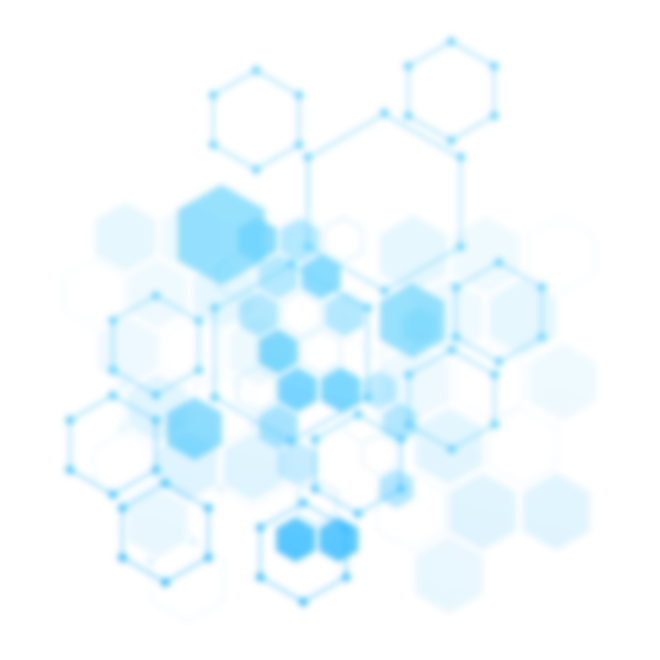 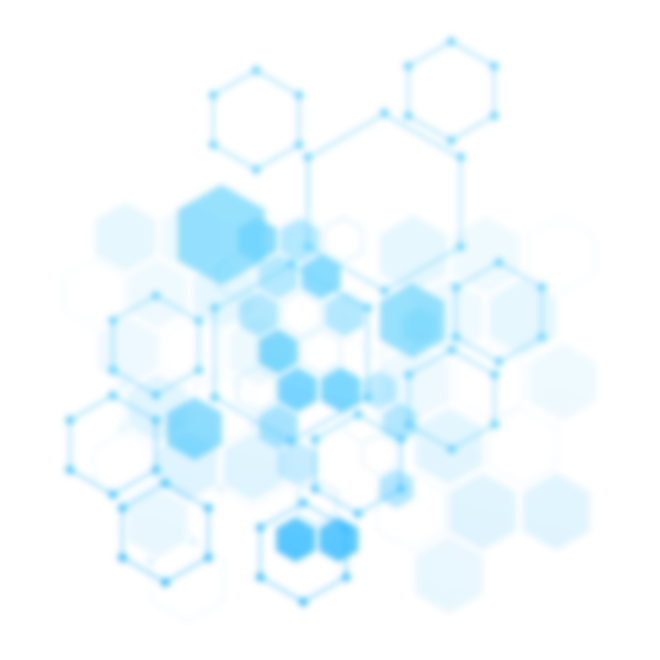 Налоговый комитет 
при Правительстве 
Республики Таджикистан
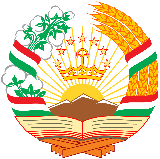 Основные цели
Налогового кодекса в новой редакции
Поддержка бизнеса за счет 
развития налогового 
администрирования
В новой редакции Налогового кодекса в целях обеспечения конкурентоспособности национальной экономики, создания благоприятного инвестиционного климата, привлечения прямых иностранных инвестиций, обеспечения прозрачности деятельности субъектов хозяйствования и на этой основе снижения уровня теневой экономики и увеличения доходов государственного бюджета, а также приравнивания налоговых ставок с соседними странами и основными торговыми партнерами страны  предусмотрен ряд дополнительных льгот и преференций.
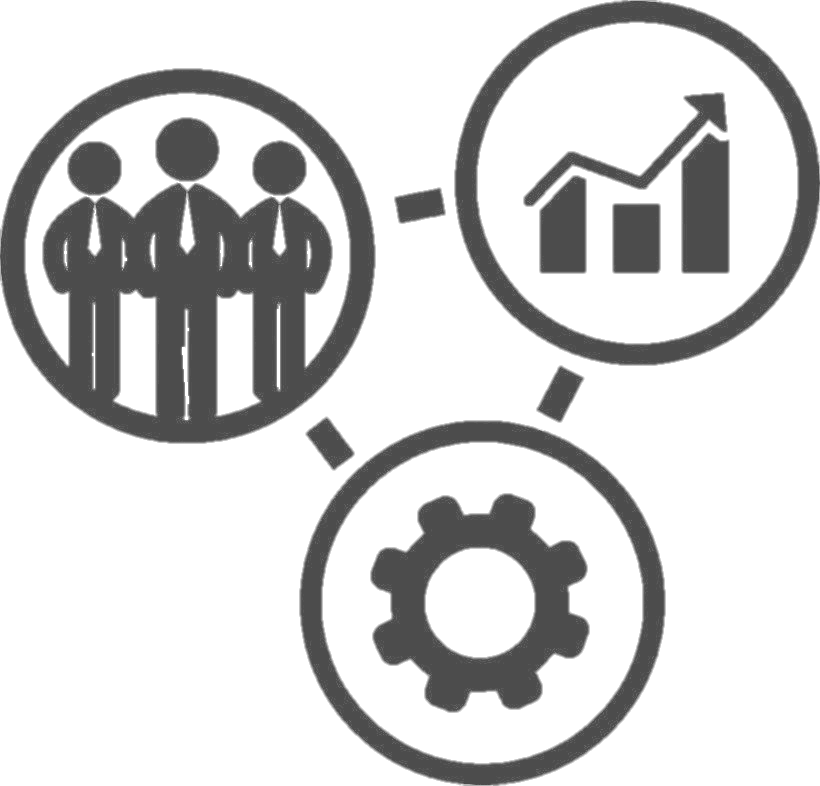 Совершенствование и расширение 
электронных услуг гражданам 
и налогоплательщикам
Цифровизация деятельности 
налоговых органов
Реализация общегосударственных 
стратегических целей
из перечня 
налогов исключен
транспортный налог и налог на землю объединены с налогом на недвижимое имущество
налог с пользователей 
автомобильных дорог
налог на прибыль объединен 
с подоходным налогом
4
Налоговый комитет 
при Правительстве 
Республики Таджикистан
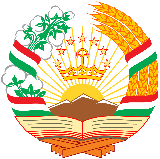 ОПТИМИЗАЦИЯ НАЛОГОВОГО АДМИНИСТРИРОВАНИЯ
Повышение эффективности  налогового администрирования Республики Таджикистан
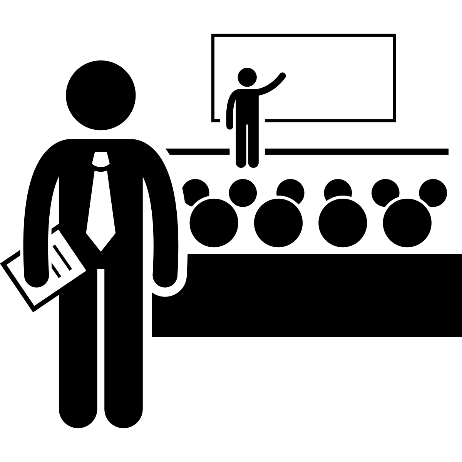 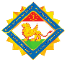 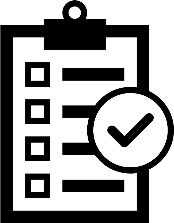 Сокращение общего количества налоговых проверок
Рост досудебного урегулирования налоговых споров
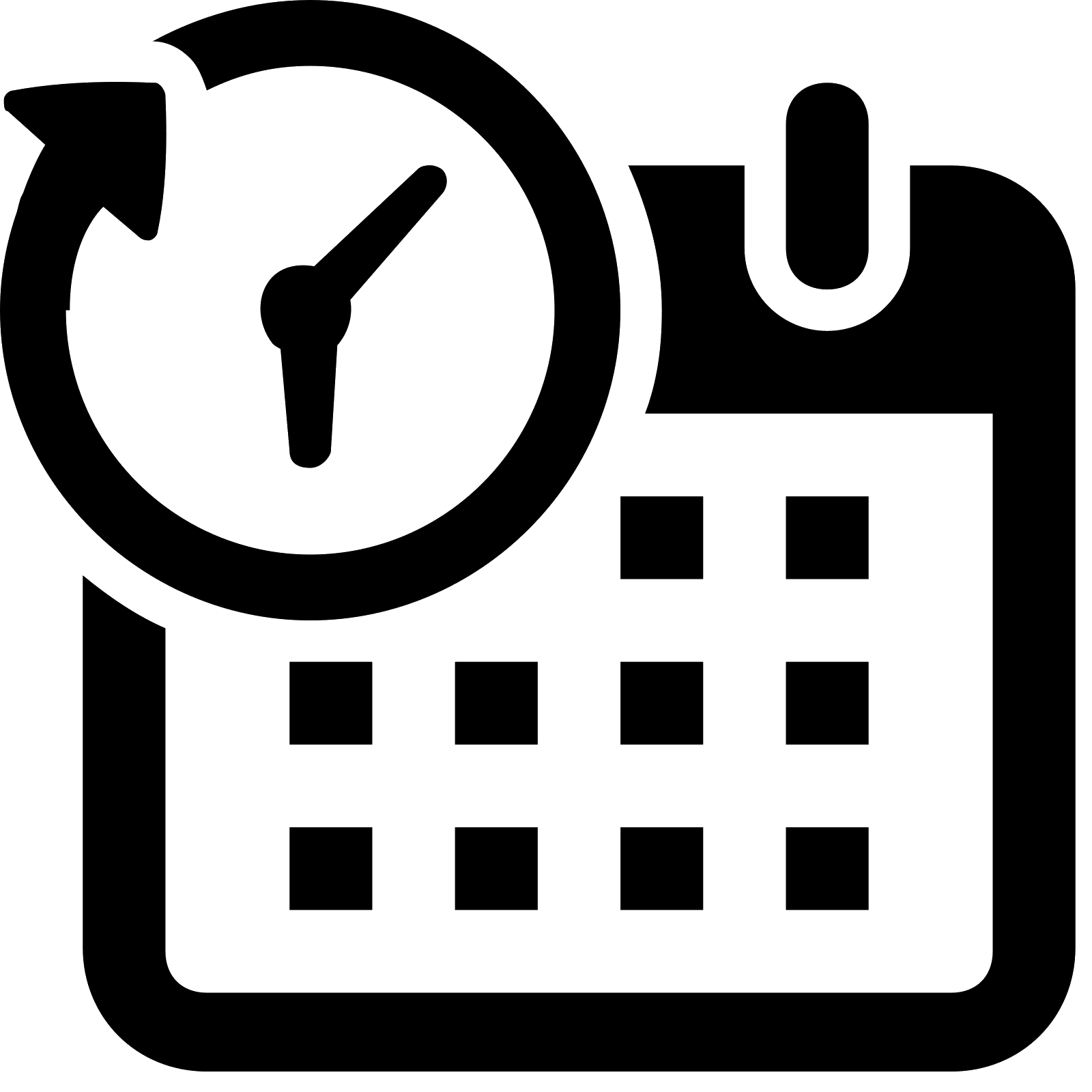 Сокращение  максимального времени   взаимодействия  налогоплательщика после подачи декларации (50 дн.)
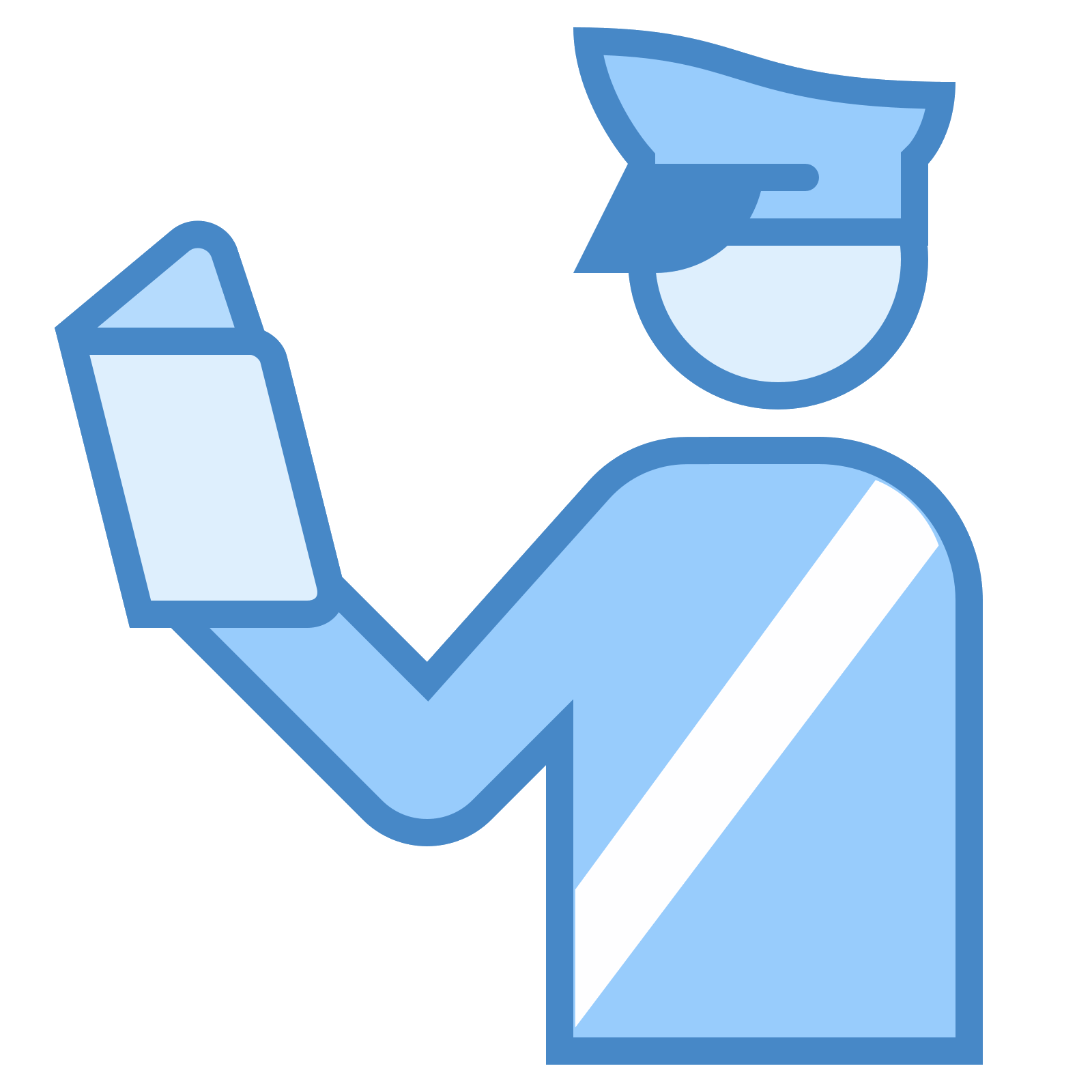 Сокращение выездных  налоговых проверок
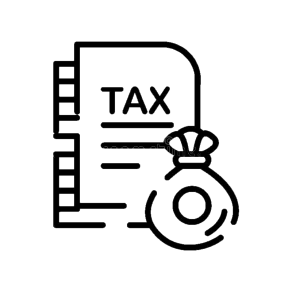 Снижение транзакционных издержек на администрирование и контроль по цепочке «налогоплательщик – налоговый комитет – заинтересованные стороны»
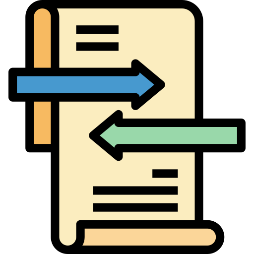 Сокращение налогового разрыва
Показатели  собираемости налогов - финансы
Налоговые доходы в бюджет Республики Таджикистан – стабильная динамика роста
5
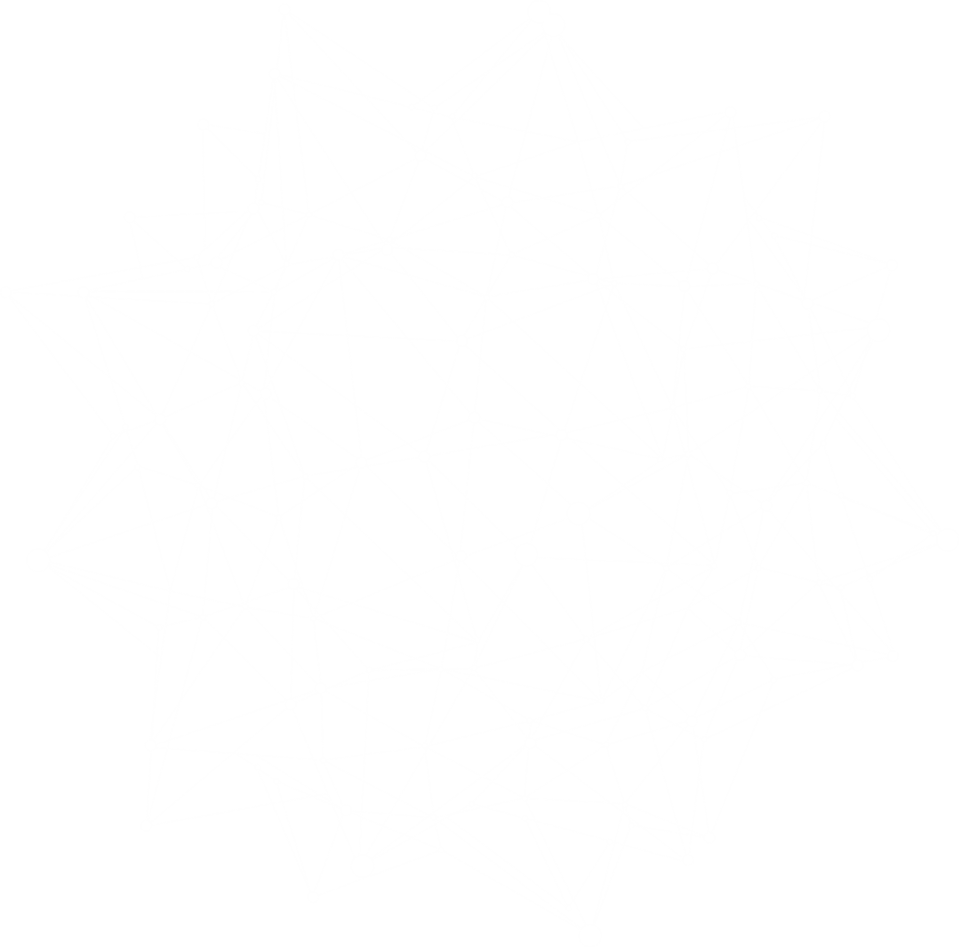 Налоговый комитет при Правительстве 
Республики Таджикистан
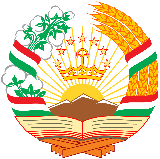 Уже сделано в рамках Программы:
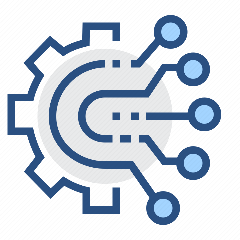 Цифровая онлайн среда бизнеса и налогообложения. Более 80 налоговых сервисов. Более  45 модулей обслуживания.
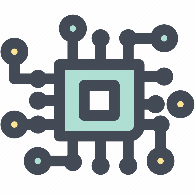 IT-Технологии прослеживания сделки  и связей (Онлайн ККТ, IT –учет НДС)
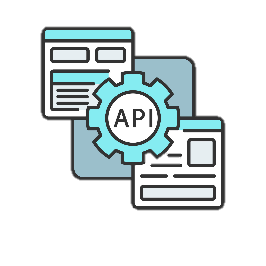 Единая цифровая инфраструктура (API)  с банками и органами государственного контроля, таможенными органами
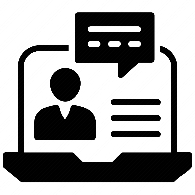 Цифровая стандартизация обслуживания налогоплательщиков (ст. 167 НК РТ)
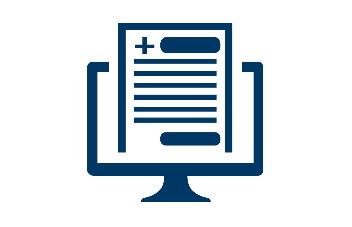 Режим автоматизации расчетов обязательств и сдачи отчетности
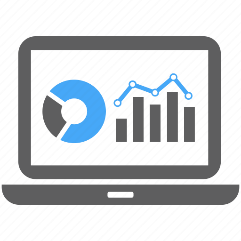 Развитие отношенческого капитала с налогоплательщиком. Горизонтальный налоговый мониторинг
6
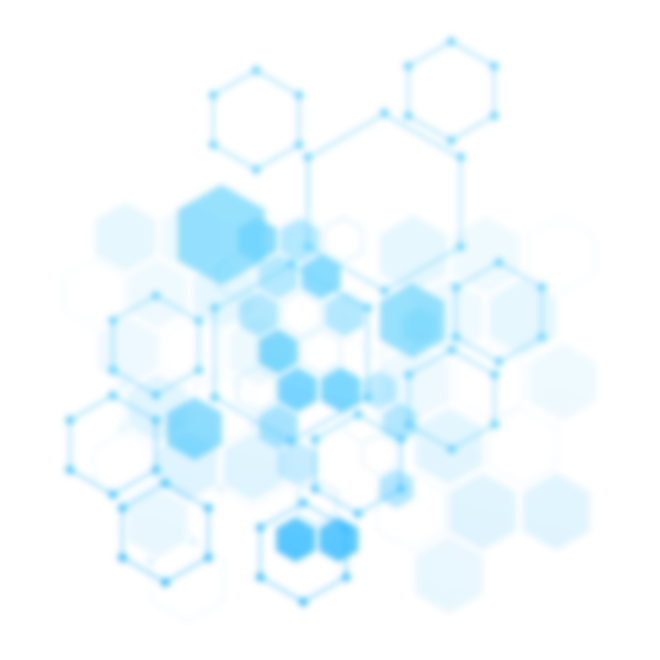 Налоговый комитет 
при Правительстве 
Республики Таджикистан
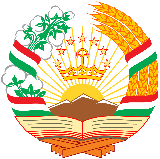 Сайт andoz.tj
был создан ещё в 2007 году
На сайте Налогового комитета размещены все виды услуг налоговых органов для налогоплательщиков и граждан, направленные на упрощение выполнения налоговых обязательств, и в целом способствующие реализации концепции электронного правительства и переходу к цифровой экономике
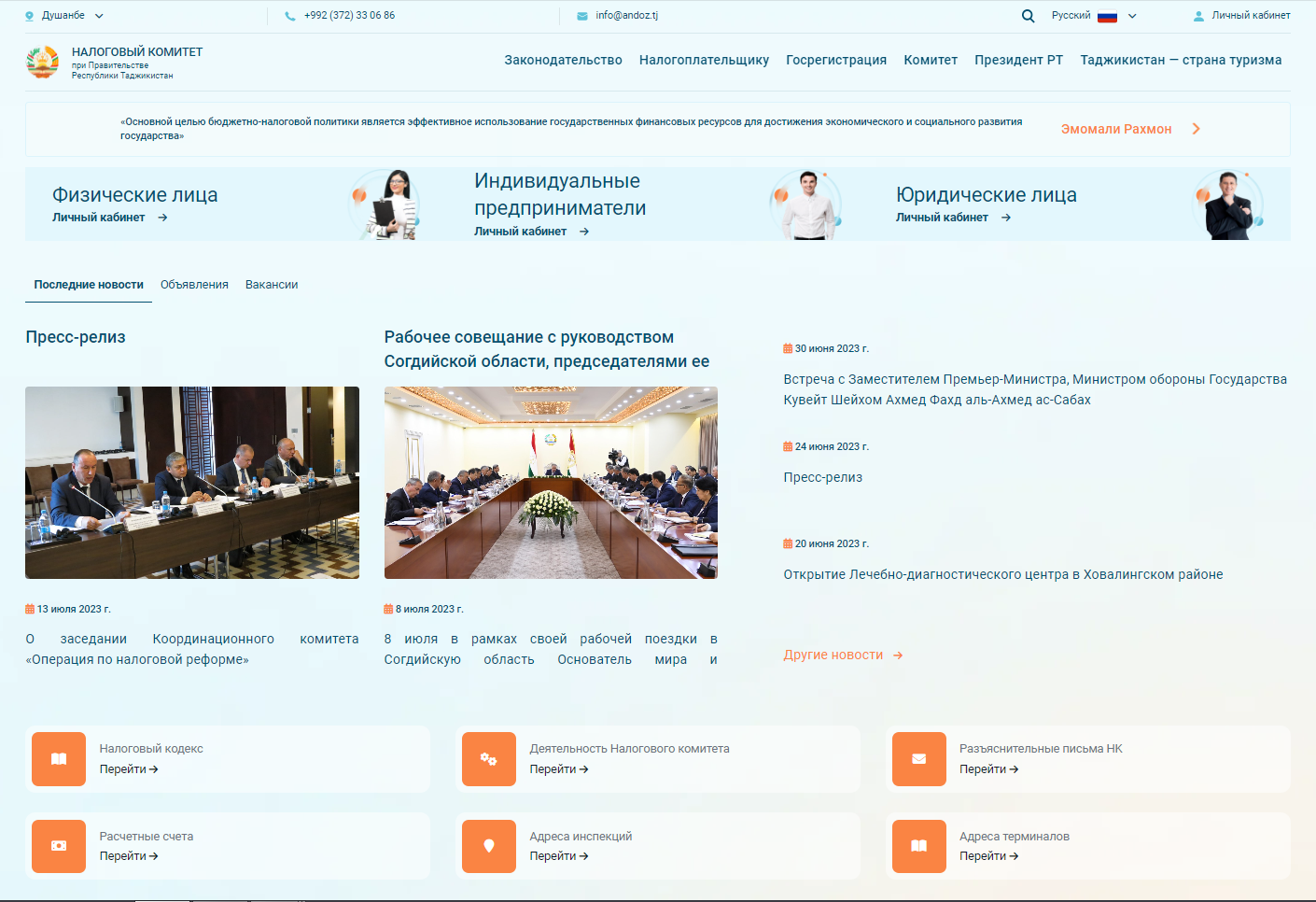 В соответствии с результатами проведённых анализов и мониторинга использования электронных государственных услуг Налогового комитета на сегодняшний день:
85%
налогоплательщиков являются активными пользователями сайта
более
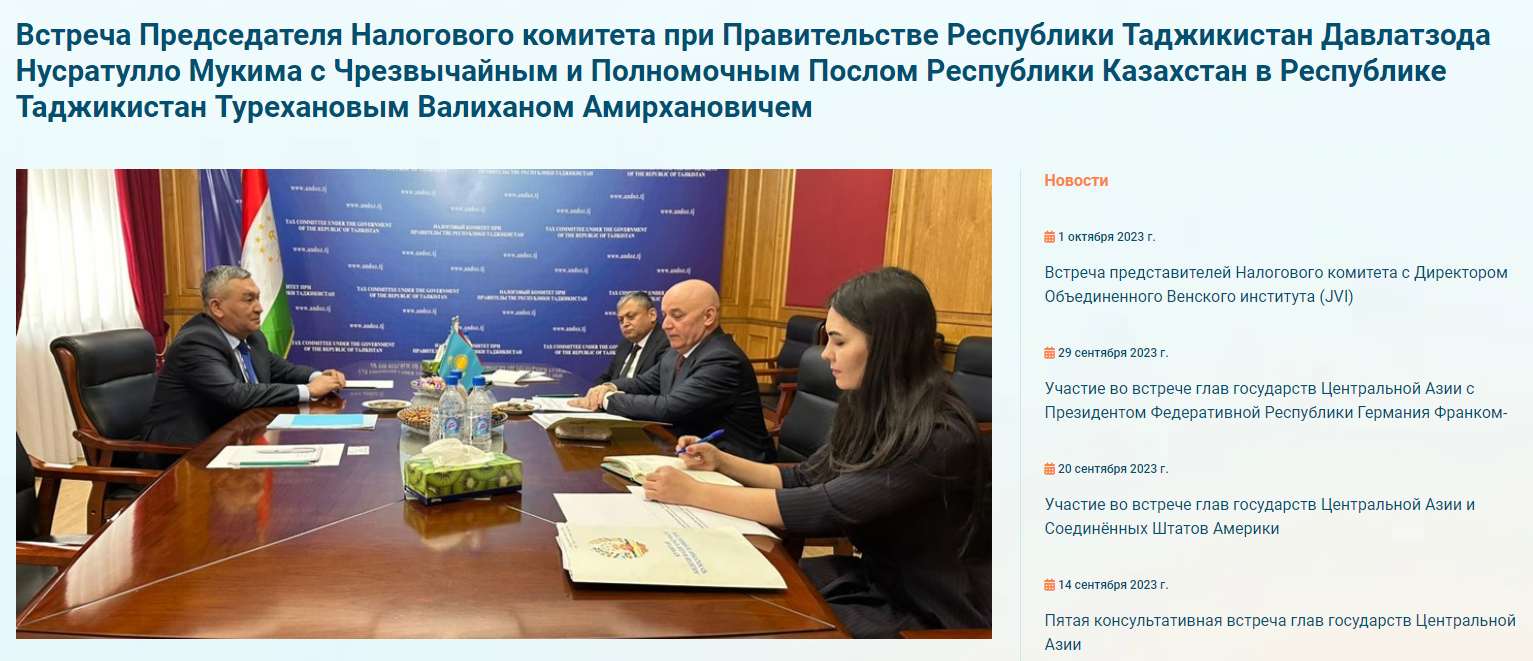 70%
из них обладают информацией о Контакт-центре
использовали предоставленные налоговыми органами электронные услуги
60%
более
7
Налоговый комитет 
при Правительстве 
Республики Таджикистан
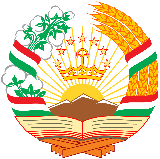 Контрольно-кассовая машина
в режиме реального времени (онлайн)
26.7
33.1
из которых используются в их предпринимательской деятельности
На данный момент ККМ с фискальной памятью, установлены у налогоплательщиков
тысяч штук
тысяч штук
Из них 70%
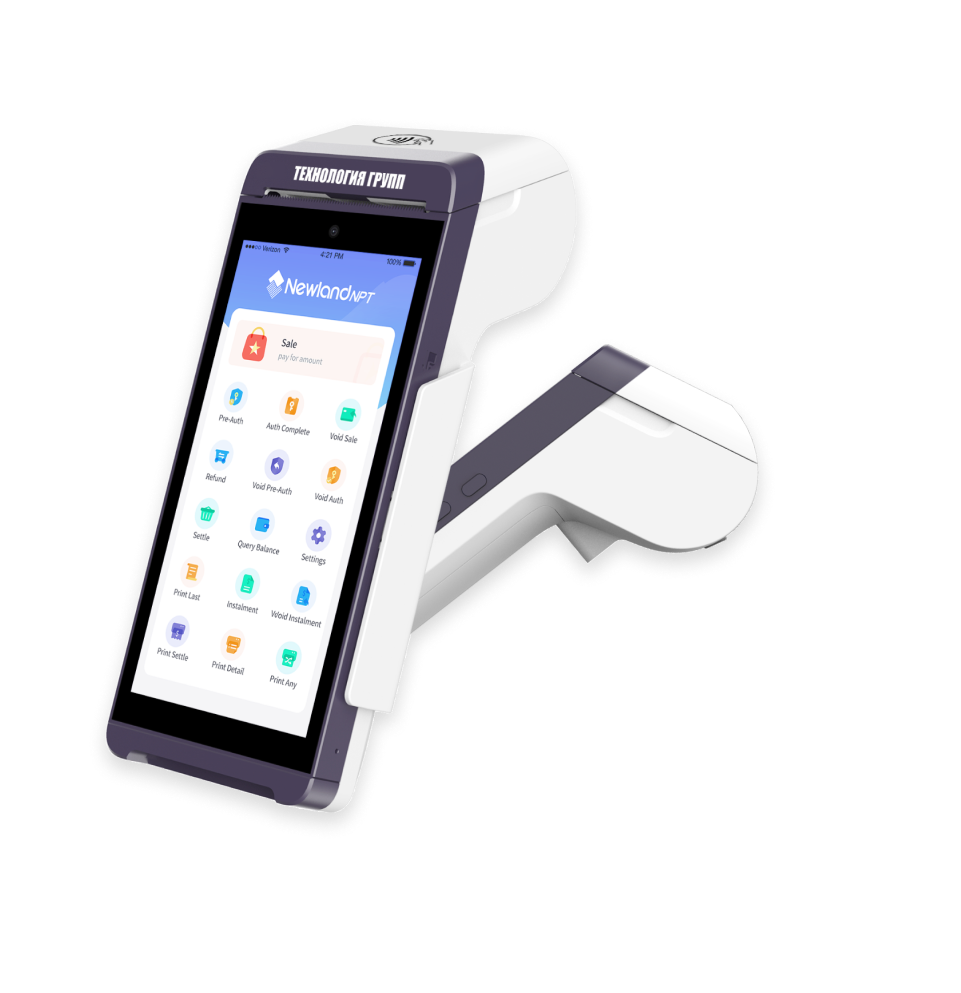 26,8
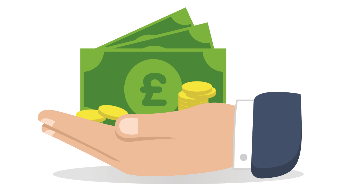 5,8
общая сумма операций в 2022 году
млрд. сомони
Больше чем в 2021 году
28%
млрд. сомони
4.3
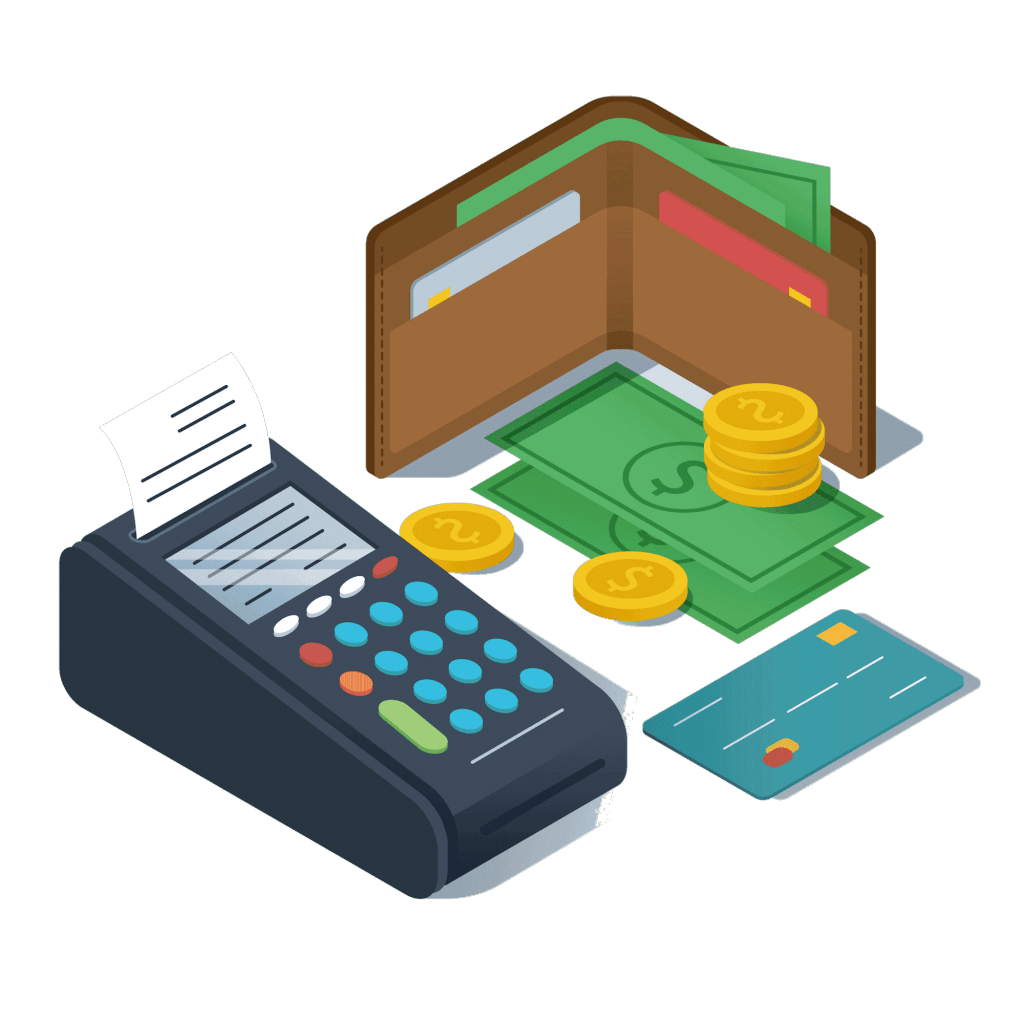 734
Количество электронных ПОС-терминалов
штук
Больше чем в 2021 году
тыс. штук
17.2
6.2
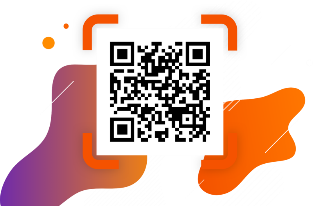 количество пользователей QR-кодов
тысячи
Больше чем в 2021 году
тысяч
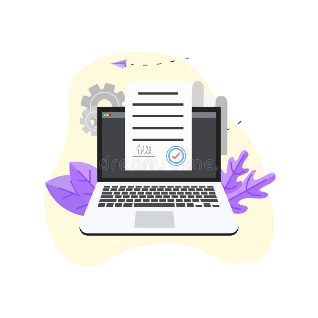 157
19.0
Предоставление деклараций в электронном виде
тысяч
Больше чем в 2020 году
тысяч
8
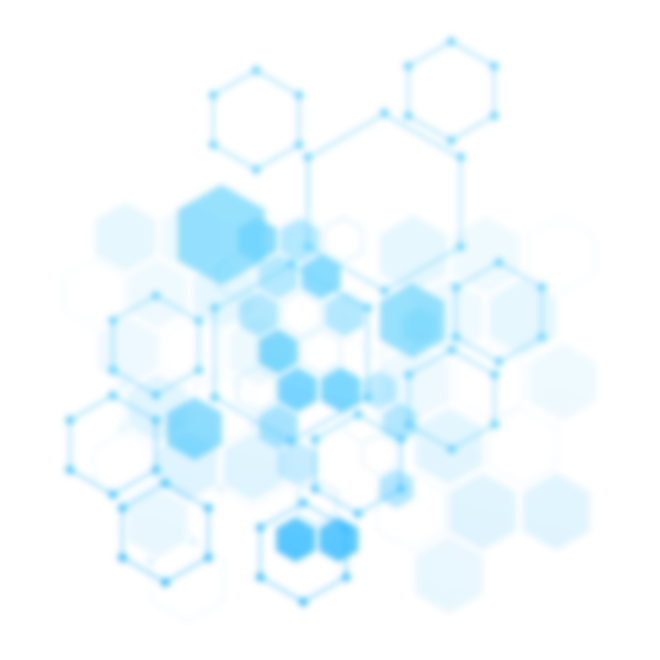 Налоговый комитет 
при Правительстве 
Республики Таджикистан
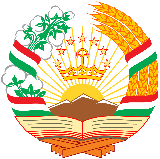 Сотрудничество
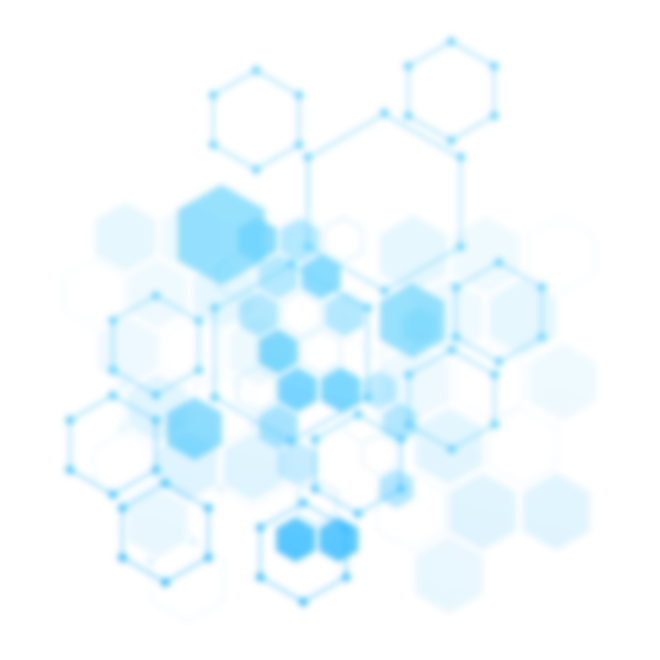 Для практической реализации Концепции цифровой экономики и Программы развития налогового администрирования на 2020-2025 годы в последние годы были подписаны соглашения об обмене информацией в электронном формате с:
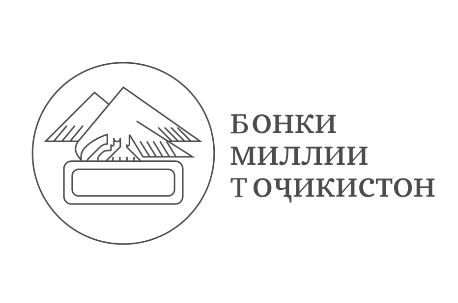 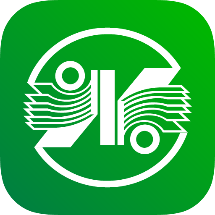 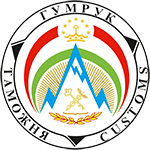 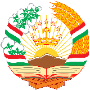 Государственным сберегательным банком «Амонатбонк»
Министерством 
финансов
Таможенной службой
Национальным банком
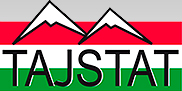 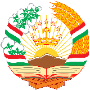 Государственным комитетом по земельному управлению и геодезии
Агентством по статистике
и рядом других государственных органов
9
Налоговый комитет 
при Правительстве 
Республики Таджикистан
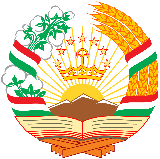 Для расширения государственных услуг
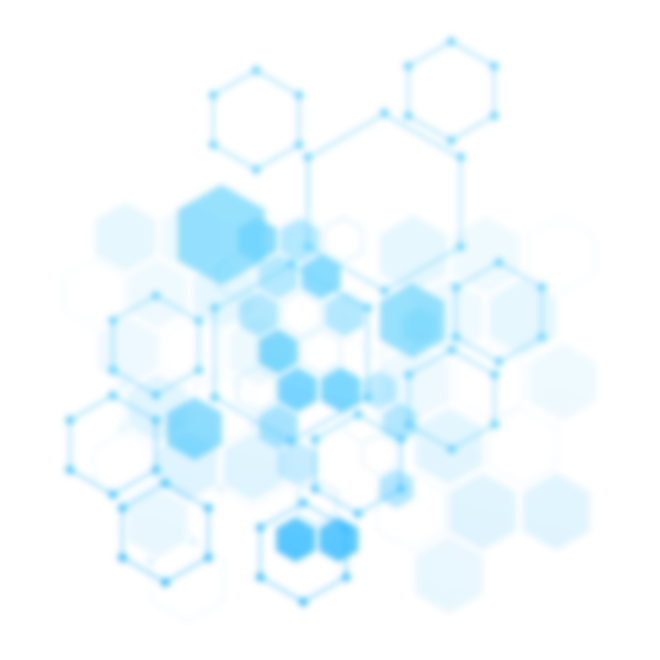 в электронном формате следует предпринять ряд мер, в том числе:
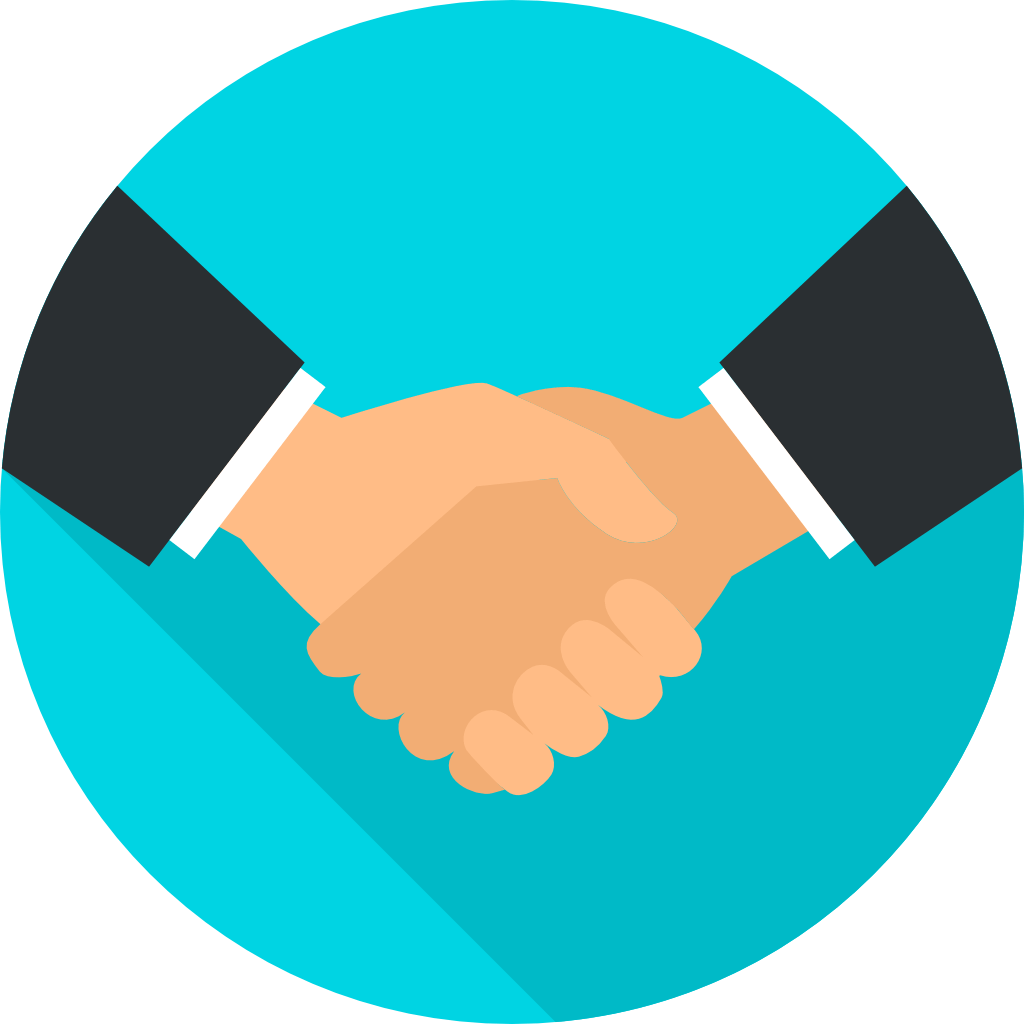 В сотрудничестве с финансовыми органами осуществлять принятие и утверждение документов по резидентству;
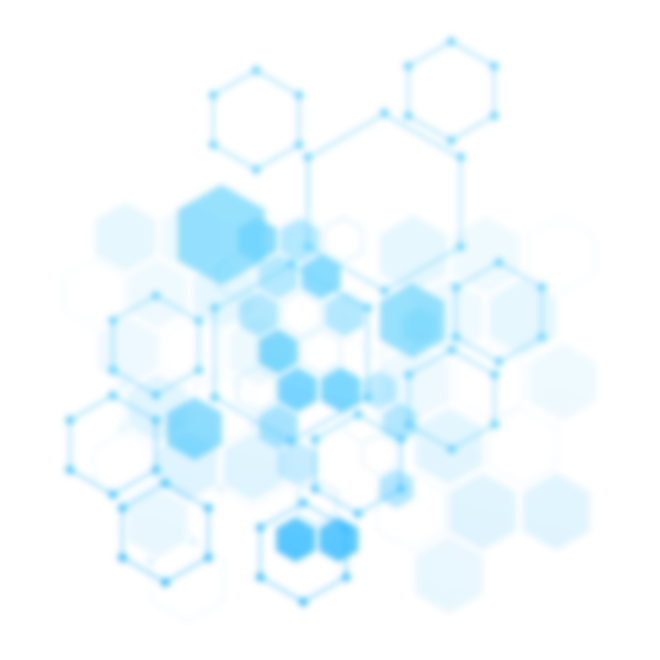 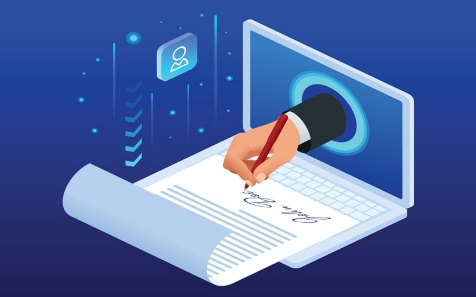 Осуществлять регистрацию субъектов предпринимательства в электронном формате в течение 24 часов;
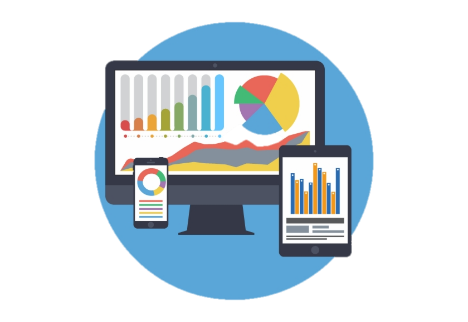 осуществлять мониторинг исполнения обращений и запросов налогоплательщиков, поступающих в Налоговый комитет;
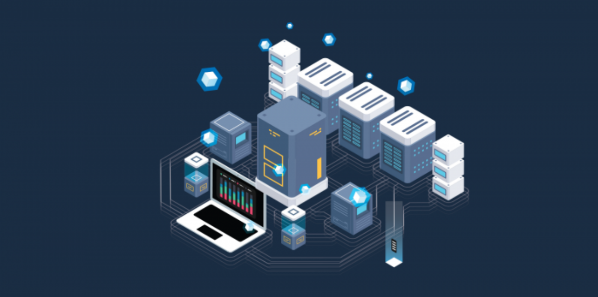 Образовать крупнообъёмные информационные базы (Data-центры)
10
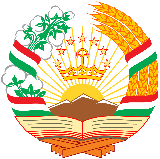 Кумитаи андози назди Ҳукумати 
Ҷумҳурии Тоҷикистон
Налоговый комитет при Правительстве 
Республики Таджикистан
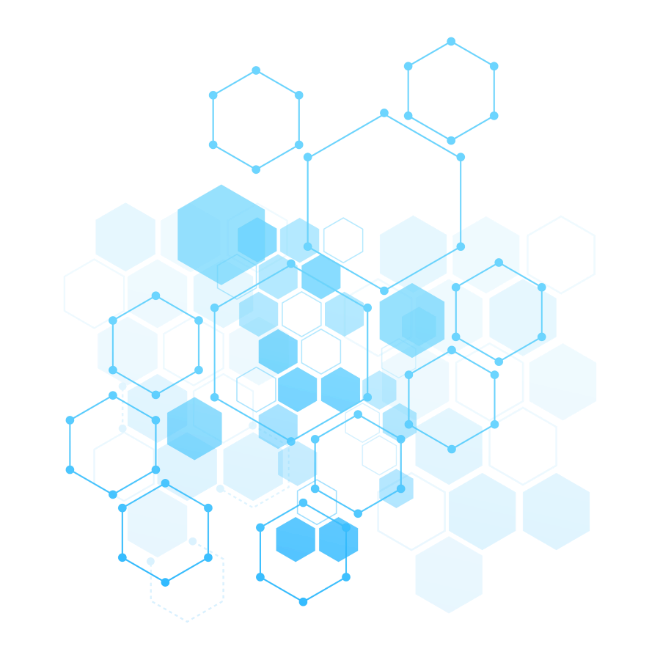 СПАСИБО ЗА ВНИМАНИЕ!
11